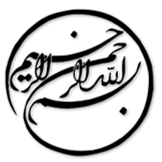 پروتکل 5G-AKA  مبتنی بر کلید متقارن پیشرفته
دانشجو:
استاد:
سال تحصیلی:
نام درس:
فصل اول: مقدمه

پیشرفت‌های اخیر در فن‌آوری‌های بی‌سیم و موبایل منجر به رشد عظیمی در خدمات تلفن همراه شده که تا پایان سال ۲۰۱۹ ، بیش از 2/5 میلیارد نفر برای خدمات تلفن همراه مشترک شدند که ۶۷ درصد جمعیت جهان را تشکیل می‌دهند. شبکه‌های اینترنت اشیا بخشی جدایی‌ناپذیر از تکامل 5G از طریق سرویس جدید MTC (‏ارتباطات نوع ماشین عظیم) ‏خواهند بود که سرویس‌های موجود NB-IoT (‏اینترنت اشیاء باند باریک)‏ و LTE-M (‏اصطلاح تکامل Cat-M1) ‏معرفی‌شده در سال ۲۰۱۵ را بهبود می‌بخشد. 
امنیت تکنولوژی‌های موبایل یک چالش عمده می‌باشد. کنسرسیوم 3GPP (‏پروژه مشارکت نسل سوم )‏ که استانداردهای 3G و 4G را لغو کرده و در حال حاضر در توسعه 5G درگیر است در حال حاضر یک معماری امنیتی برای سیستم‌های 5G تعریف کرده‌است.
1/20
فصل اول
مقدمه
1
امنیت و حریم خصوصی عمدتا توسط پروتکل‌های اعتبارسنجی و توافق کلید‏(AKA) ‏ تضمین می‌شوند: 5G-AKA  و EAP – AKA ، که متقابلا مشترکین و شبکه‌های اپراتور را تایید می‌کنند. این پروتکل‌ها برای بهبود حفاظت در برابر حملات حریم خصوصی قبلی و به ویژه حملات شناخته‌شده " (IMSI ‏ هویت مشترک تلفن همراه بین‌المللی)‏"‏ تجدید نظر و استاندارد شده‌اند که حریم خصوصی مشترکین را با بهره‌برداری از این حقیقت که هویت آن‌ها در طول انتقال محافظت نشده است به خطر می‌اندازد. 
اخیرا ، برکن یک پروتکل AKA دو گذری موثر و امیدوار کننده را برای شبکه‌های 5G منتشر کرده‌است که یک کلید متقارن بوده که از عملیات یای انحصاری(XOR)  برای ابهام و یک تابع درهم ساز رمزنگاری برای احراز هویت استفاده می‌کند.
2/20
فصل اول
مقدمه
1
ادعا می‌شود که این سیستم در برابر تمام حملات شناخته‌شده مقاوم است و ناشناسی ، عدم ارتباط ، احراز هویت متقابل و محرمانه‌بودن را ارائه می‌دهد. این مقاله امنیت پروتکل AKA برکن را تجزیه و تحلیل کرده و برخی از ادعاهای امنیتی آن را اصلاح می‌کند. در نهایت ما یک نسخه پیشرفته از پروتکل برکن را ارائه می‌دهیم که بر نقاط ضعف توصیف‌شده غلبه می‌کند و از  رازمانی پیش سو(forward secrecy) پشتیبانی می‌کند. 
سهم اصلی این مقاله عبارتند از: (a‏) ‏تجزیه و تحلیل پروتکل AKA برای شبکه‌های 5G سبک برکن ، با اشاره به محدودیت‌ها و نقاط ضعف آن ، (‏b) ‏اصلاحات مورد نیاز برای رسیدگی به چنین نقاط ضعفی و (c‏) ‏نسخه بهبود یافته این پروتکل که شامل این اصلاحات است و محرمانه بودن رو به جلو را فراهم می‌کند.
3/20
فصل اول
مقدمه
1
لطفا توجه داشته باشيد
که اين فايل تنها بخشی از محصول بوده و صرفا جهت معرفی محصول ميباشد
برای خريداری و دانلود فايل کامل مقاله به زبان فارسی
با فرمت پاورپوينت (با قابليت ويرايش(
اينجا کليک نماييد.
فروشگاه اينترنتی ايران عرضه www.iranarze.ir
5
4
3
2
1